Figure 8. Association of sensory and motor parameters by cells in the motor cortex and area 7a during the ...
Cereb Cortex, Volume 14, Issue 3, March 2004, Pages 314–331, https://doi.org/10.1093/cercor/bhg130
The content of this slide may be subject to copyright: please see the slide notes for details.
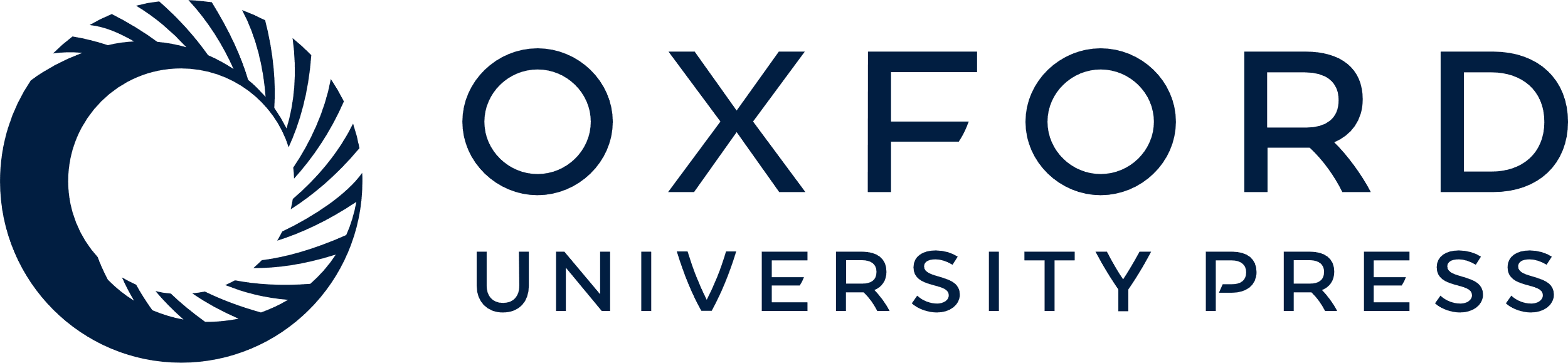 [Speaker Notes: Figure 8. Association of sensory and motor parameters by cells in the motor cortex and area 7a during the real and apparent motion conditions in the interception task. Thick lines connecting pairs of variables indicate significant associations in the 2 × 2 tables using a χ2 test. The numbers adjacent to the lines represent the P value of the χ2 test and the ϕ coefficient. SA = stimulus angle; τ = time-to-contact; HF = vertical hand force (the overdot represents its velocity).


Unless provided in the caption above, the following copyright applies to the content of this slide:]